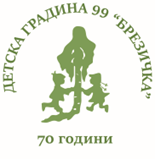 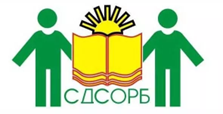 ИНОВАТИВНИ  УПРАВЛЕНСКИ  ПРАКТИКИ
Ив. Харбалиева 
 Съпредседател на СДСОРБ Директор на ДГ 99
Идентификация на образователната среда от гледна точка на УЧИТЕЛЯТ
Удовлетворение
Хигиена
Разговор
Кариера
Продуктивност
Зависи от редица субективни причини, които поставят прегради между родители, учители и деца. Няма обединително звено, което да е  постоянна величина.
За учителят не се полагат адекватни здравни грижи за поддръжка на здравословния педагогичести поглед и развитие.
Кариерното развитие е формално и не е процес на качествено развитие на способностите на учителите.
Няма изградена надежна система за оценка напредъка на децата в различните видове детски градини и училища.
Разговорите в системата за промяна се водят спорадично, в зависимост от политическите кабинети.
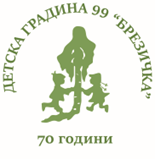 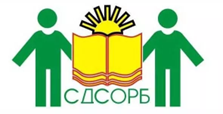 2
УНИКАЛЕН
ПЪРВИ
ПЪРВИ ОКРИВАМЕ СИЛНИТЕ СТРАНИ НА ДЕТСКАТА ЛИЧНОСТ И СЪДЕЙСТВИЕ ЗА РАЗВИТИЕТО ИМ
УНИКАЛНОСТТА НА УЧИТЕЛСКИЯ ТРУД
УЧИТЕЛ
АВТЕНТИЧНО
ПРОВЕРЕНО
ИМА ВЪЗМОЖНОСТ ЗА РЕАЛИЗИРАНЕ НА РАБОТЕЩИ СТРАТЕГИИ ЗА РАЗВИТИЕ НА ДЕТЕТО
РАЗВИТИЕ, САМОСТОЙНО ЗА ВСЯКО ДЕТЕ
ПРЕДИМСТВА НА ПРОФЕСИЯТА
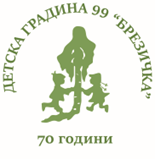 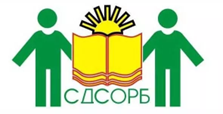 3
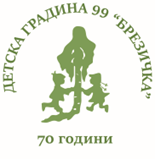 Ежедневни отговорности на учителя
Създаване на единен инструментариум за  работа
Административни отговорности 
на учителя
Комуникация с родителите
РАБОТНА ПАПКА
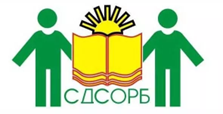 4
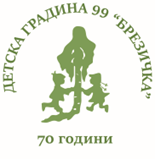 Решение
ИЗГРАЖДАНЕ НА ТЕЗИ ЗА РАЗРЕШАВАНЕ НА  ПРОБЛЕМНАТА СИТУАЦИЯ
КОНСУЛТИРАНЕ С ПОДКРЕПЯЩИЯ ЕКИП
ИДЕНТИФИЦИРАНЕ 
НА ПРОБЛЕМА
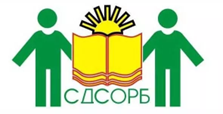 5
ИЗПОЛЗВАНЕ НА ПРОЕКТИВНИ  МЕТОДИ ЗА МОТИВАЦИЯ НА УЧИТЕЛИТЕ
СЕБЕПОЗНАНИЕ
ПРИЛАГАНЕ НА ТЕХНИКИ ЗА ПРЕОДОЛЯВАНЕ НА СТРЕСА В ЕЖЕДНЕВНАТА РАБОТА

 ИЗПОЛЗВАНЕ НА ТВОРЧЕСКИ ЗАДАЧИ ЗА ОБЕДИНЯВАНЕ НА УЧИТЕЛСКАТА ОБЩНОСТ

 НАГРАЖДАВАНЕ С ХАРАКТЕРНИ САМО ЗА ДЕТСКАТА ГРАДИНА НАГРАДИ
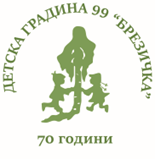 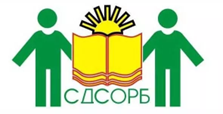 6
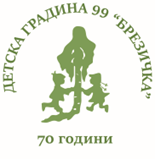 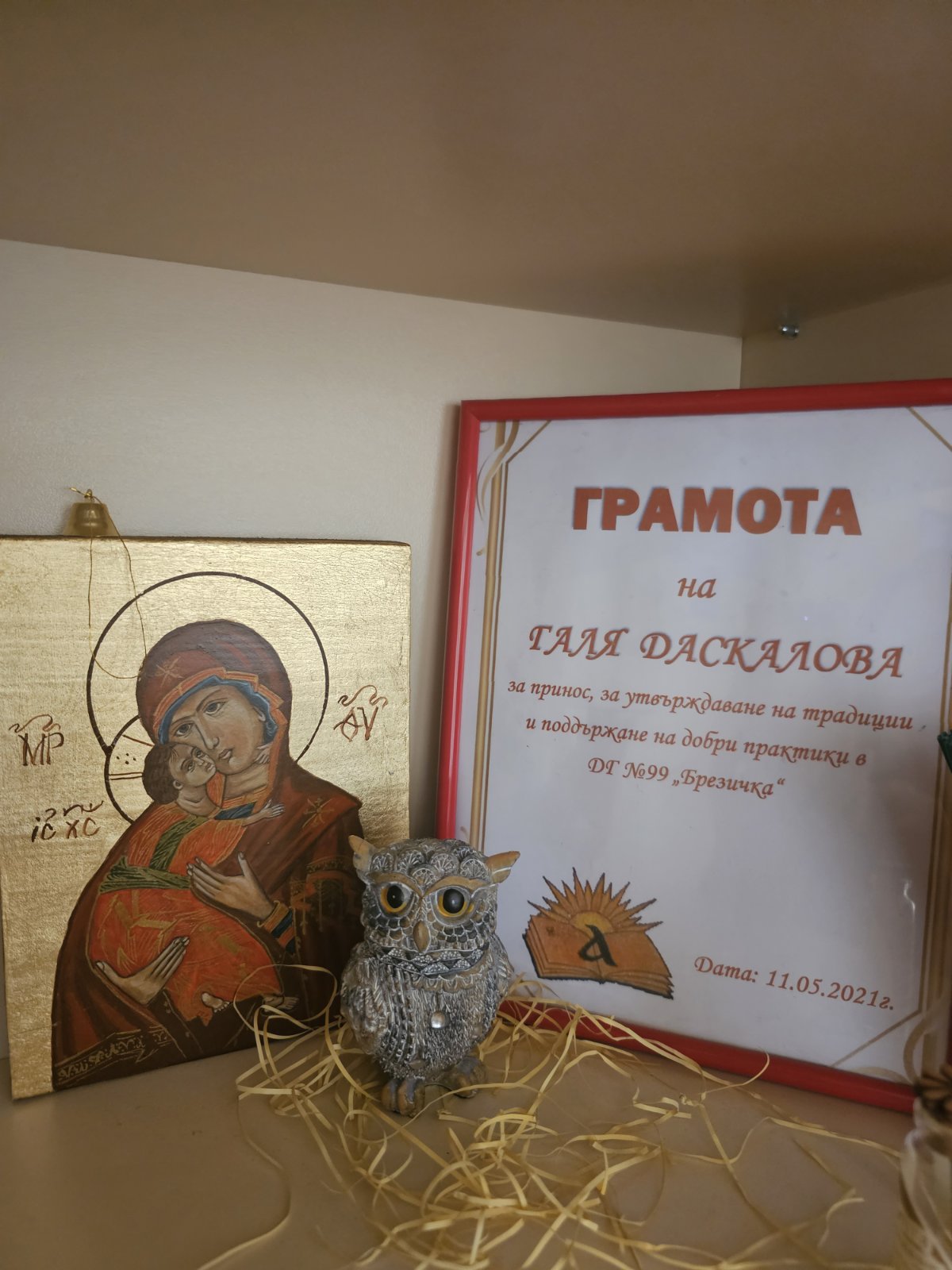 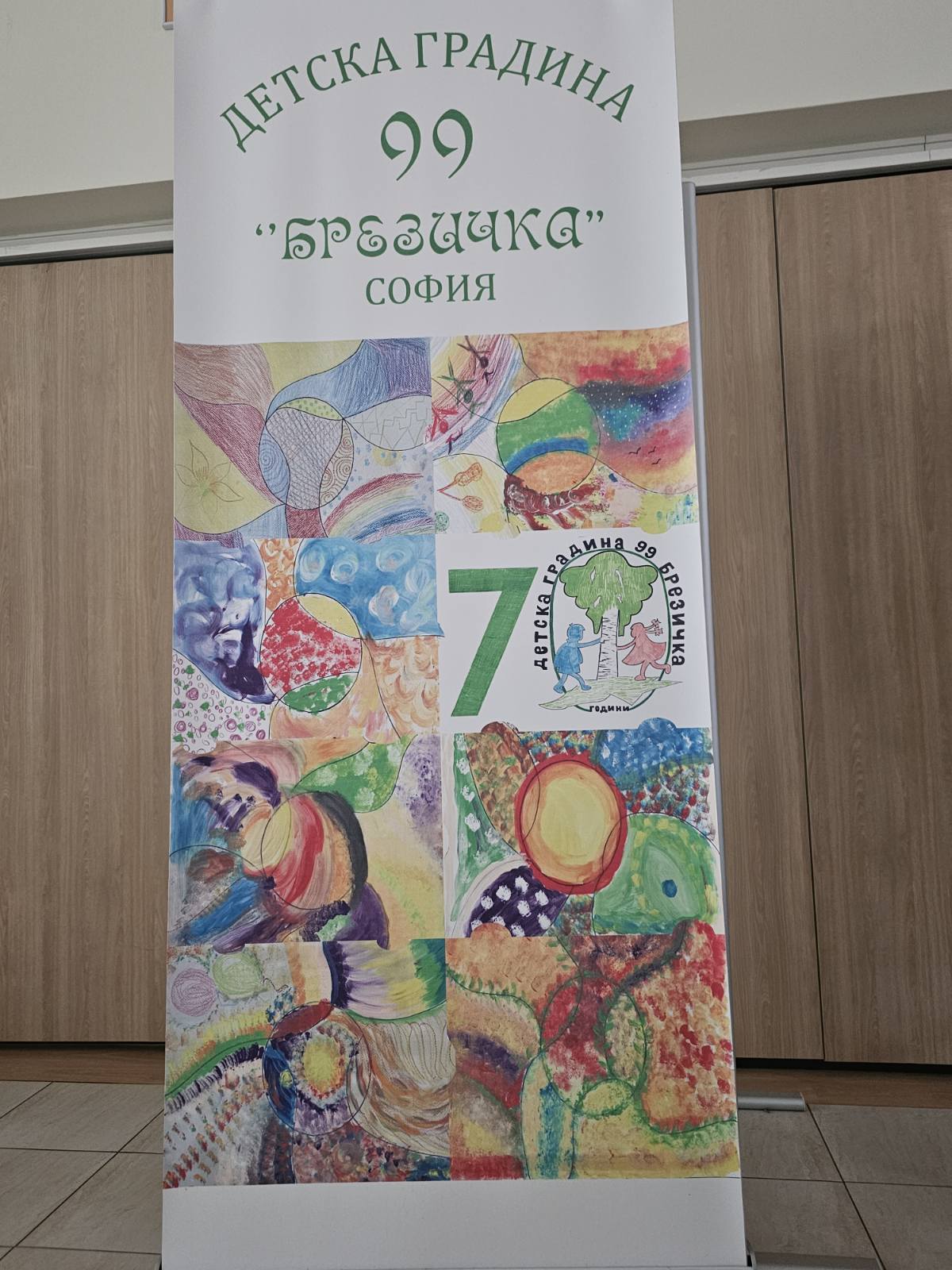 Учители и мотивация
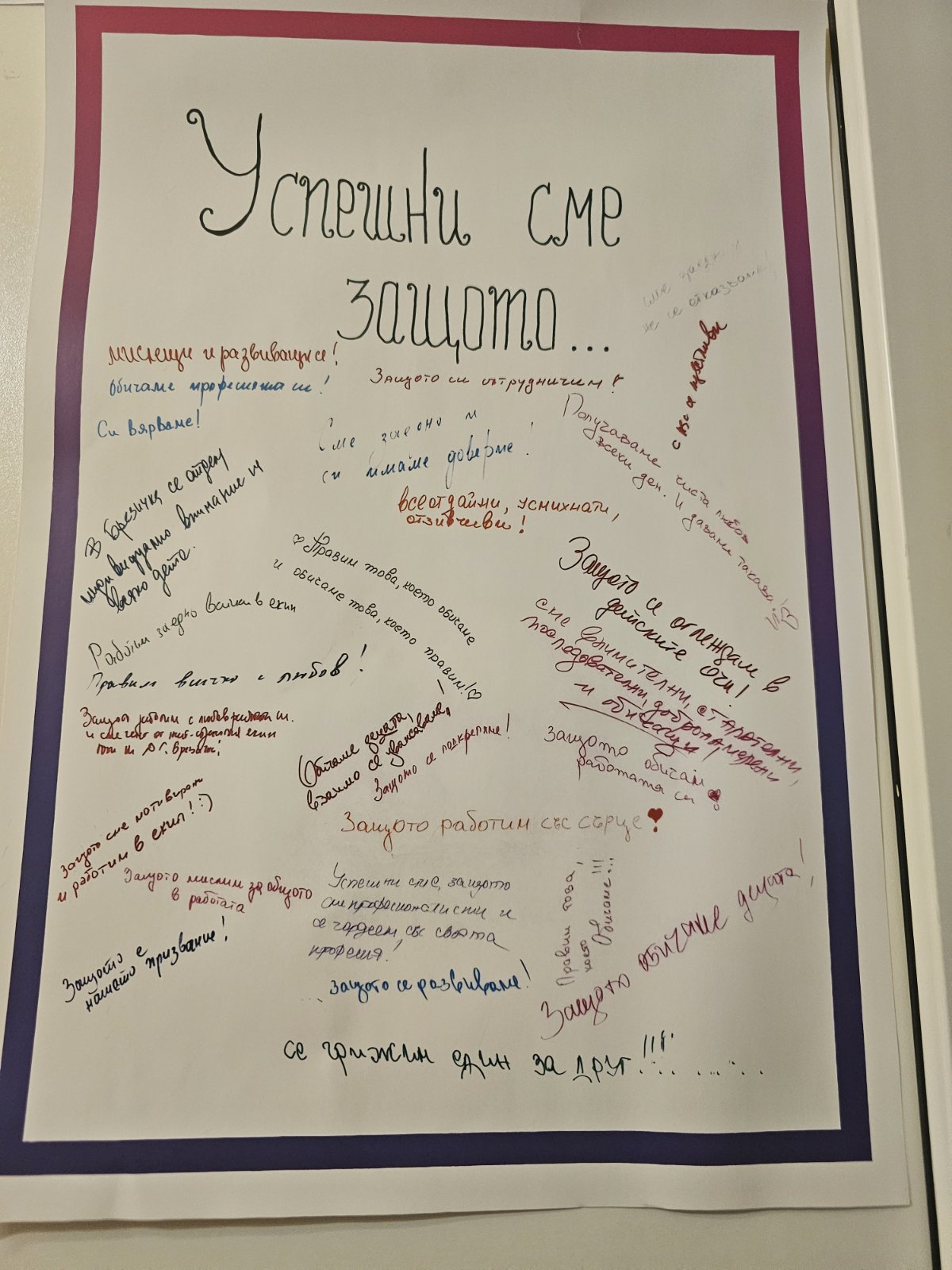 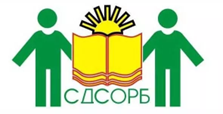 7
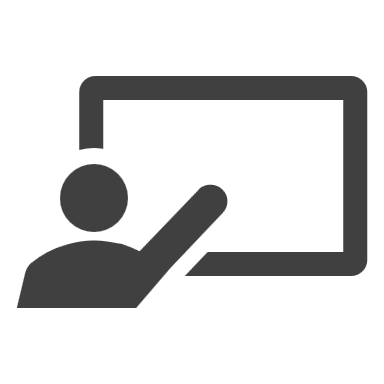 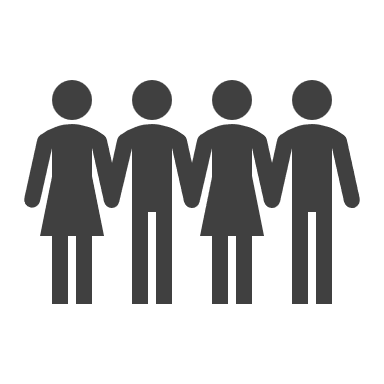 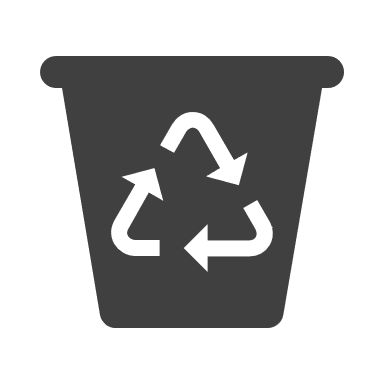 ПОДКРЕПА
ВДЪХНОВЕНИЕ
РЕЦИКЛИРАНЕ
модел
-  ОТ МЕСТНА ВЛАСТ
-  ОТ РУО
-  ОТ ДИРЕКТОР
-  ОТ ПОДКРЕПЯЩ ЕКИП
 -  ОТ КОЛЕГИ УЧИТЕЛИ
-  ОТ РОДИТЕЛСКАТА ОБЩНОСТ
ОТ ДОБРА ПОДГОТОВКА ЗА ПРОФЕСИЯТА 
МОТИВАЦИЯ ЗА РАСТЕЖ
УМЕНИЯ ДА СЕ ИЗЧИСТВАТ СТАРИТЕ ГРЕШКИ
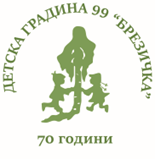 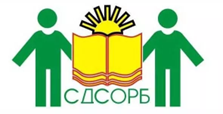 8
ПЕДАГОГИЧЕСКИ МОДЕЛИ
2
Изграждане на общности : 
- педагогическа общност
- екипна общност
- родитело – учителска общност
Обучение на учителите за взаимодествие с родителите 
Обучение на учителите за работа с деца със СОП
Отработване на проблемни ситуации с родителите в позитивен план
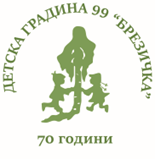 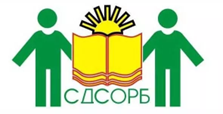 9
ПЕДАГОГИЧЕСКИ МОДЕЛИ, ОПЦИЯ 2
ВЪЗМОЖНОСТ ЗА ИЗГРАЖДАНЕ
СВОБОДА ЗА ИЗОБРЕТЯВАНЕ
2
3
1
МАЛКО КОНКУРЕНТИ
Конкуренция в здравословен план
Свобода за работа с различни изразни средства
На учители със знания и опит
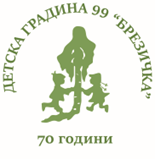 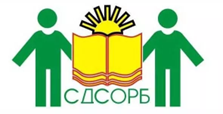 10
УВЕРЕНОСТ
В  ДЕТСКАТА ГРАДИНА
ДЕЦАТА
Ценя и зачитам достойнството на всяко дете
Давам възможност за изява на добрите и на не до там успешните деца
Имам възможност и инструменти за оценка  израстването на децата
Осъществявам индивидуална подкрепа при нуобходимост
Знам и давам най- доброто на децата 
Имам подкрепа зад гърба си – ръковоство, подкрепящ екип , общността 
Имам платформи за изява 
Получавам удовлетвореност и признание
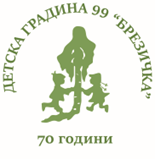 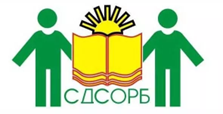 11
УСЕЩАНЕ ЗА СТАБИЛНОСТ
Следване на традиции
Предвидимост на процеса на образователно -възпитателната работа
Подкрепа
Реализация
- Създаване на работещи вътрешни документи за реакция при различни ситуации от практиката в ДГ
- Квалификация, съгласно идентифицирани потребности на екипа на детската градина
- Вътрешна квалификация от учители за учители
- Институционална
- Методическа
- От родителската общност
- Какво очаква институцията от мен?
- Какво искам аз да постигна?
- Как ще раста кариерно?
- Какви конкретни цели – професионални и финансови си поставям?
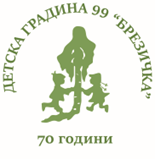 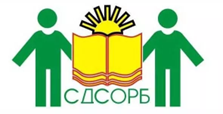 12
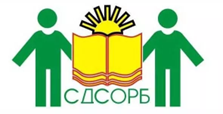 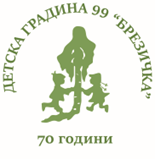 РЕАЛНИ ИЗМЕРИТЕЛИ
13
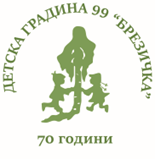 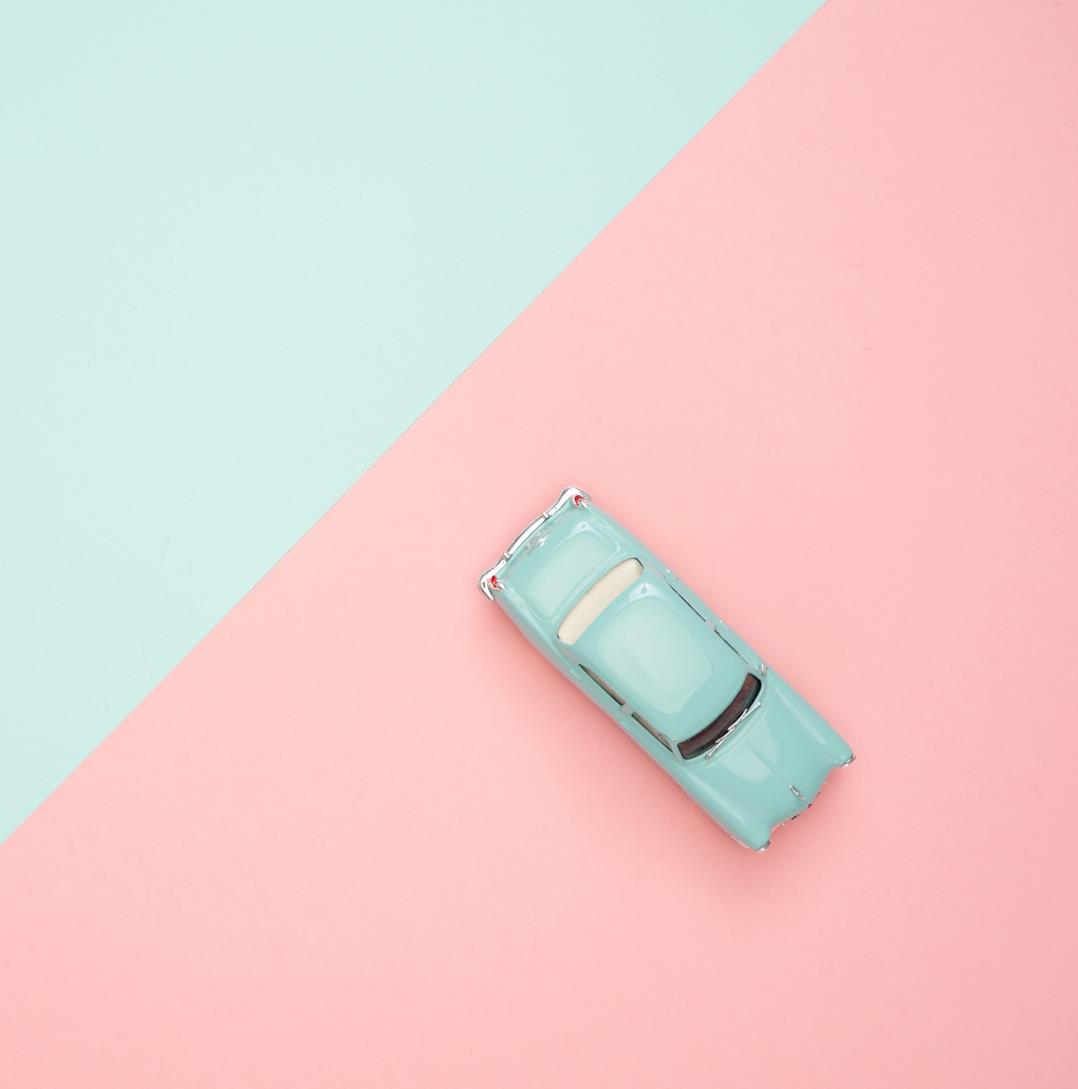 Успешни, удовлетворени учители
Работеща стратегия
Предпочитана детска градина
Щастливи деца
„БРЕЗИЧКА“
Носим ценностите В РЪЦЕТЕ СИ
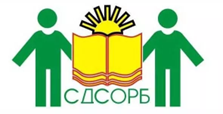 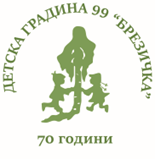 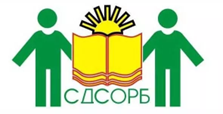 БЛАГОДАРЯ!